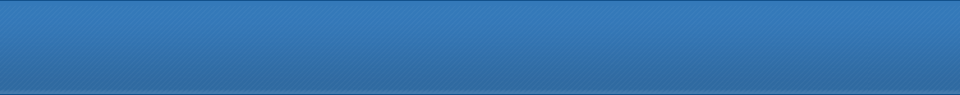 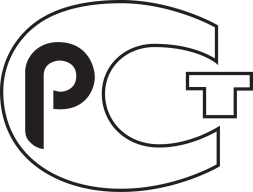 Порядок субсидирования расходов на разработку национальных стандартов в рамках государственной программы Российской Федерации «Развитие промышленности и повышение ее конкурентоспособности» на период 2015-2017 годов
Барыкин А.Н.______Начальник управления технического регулирования и стандартизации Росстандарта
______E-mail: Abarykin@gost.ru
18.02.2016
Основания для предоставления субсидий
Основаниями для предоставления субсидий являются:

Федеральный закон от 14.12.2015 № 359-ФЗ «О федеральном бюджете на 2016 год» 

      КБК 172 04 01 16Д 01 67400 800 





2.    Приказ Росстандарта от 20 октября 2015 г. N 1216    (зарегистрирован Минюстом России 17 ноября 2015 г., регистрационный N 39732) Об утверждении Правил предоставления субсидий…»
3/17/2016
Федеральное агентство по техническому регулированию и метрологии
1
Приоритетные направления субсидирования расходов
Приказом Росстандарта от 20 октября 2015 г. N 1216 установлены следующие приоритетные направления предоставления господдержки:
3/17/2016
Федеральное агентство по техническому регулированию и метрологии
2
Кто имеет право на получение субсидии
Приказом Росстандарта от 20 октября 2015 г. N 1216 установлены следующие требования к получателю субсидии:
Субсидии предоставляются только юридическим лицам, разработавшим стандарт(ты) за собственные средства без привлечения бюджетных ассигнований
ОСНОВНЫЕ ПРАРАМЕТРЫ ОРГАНИЗАЦИИ:
является резидентом Российской Федерации; 
зарегистрирована не ранее 6 месяцев до даты объявления отбора; 
является разработчиком национального (предварительного национального), межгосударственного, международного стандарта.
3/17/2016
Федеральное агентство по техническому регулированию и метрологии
3
Размер субсидии
Приказом Росстандарта от 20 октября 2015 г. N 1216 установлены следующие параметры господдержки:
РАЗМЕР СУБСИДИИ (частичное возмещение расходов ДО 75%)
4
3/17/2016
Федеральное агентство по техническому регулированию и метрологии
Порядок предоставлениясубсидий
Субсидии предоставляются не менее 2-х раз в год 15.06 И 15.12.
ОСНОВНЫЕ ЭТАПЫ:
Принятие решения Росстандартом о начале отбора организаций; 
Сбор заявок организаций; 
Отбор организаций (решение Комиссии Росстандарта по отбору)
Заключение договора на предоставление субсидии
Сбор комплекта документов на выплату субсидий
Отбор организаций (решение Комиссии Росстандарта по проверке полноты и достоверности сведений)
Приказ о выплате субсидий организациям прошедшим отбор 
КОЛИЧЕСТВО ДНЕЙ ДЛЯ ПРОХОЖДЕНИЯ ВСЕХ ЭТАПОВ 
ДО 40 КАЛЕНДАРНЫХ ДНЕЙ.
3/17/2016
Федеральное агентство по техническому регулированию и метрологии
5
Планируемые изменения в порядке предоставления субсидий
Росстандартом подготовлены изменения в Приказ от 20 октября 2015 г. N 1216
По приоритетам господдержки:
Расширение возможности поддержки стандартов разработанных для добровольного соблюдения требований технических регламентов Евразийского экономического союза.

По организационным мероприятиям:
Сокращение перечня документов, предоставляемых организациями для отбора на право заключения договора.

По направлениям расходов организаций, частично компенсируемых за счет федерального бюджета:
Упрощение процедуры признания расходов подрядчиков, выполняемых работы по договорам на разработку стандартов.
3/17/2016
Федеральное агентство по техническому регулированию и метрологии
6
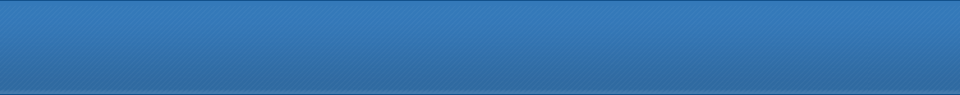 Спасибо за внимание
Барыкин Алексей Николаевич
_______
Начальник управления технического регулирования и стандартизации Росстандарта
_______
E-mail: Abarykin@gost.ru
Тел: 8(499)236-61-76